Ipari létesítmények Budapest, energiahatékonysági törvény bemutatása
Tóth Tamás
főosztályvezető



Budapest, 2015. szeptember 25.
Tartalom
2015. június 7-étől hatályos az energiahatékonyságról szóló 2015. évi LVII. Törvény (törvény), mely az energiahatékonyságról szóló 2012/27 EU irányelv (EED) rendelkezéseit ültette át a hazai jogrendszerbe (a fogyasztással és méréssel kapcsolatos rendelkezéseket az ágazati jogszabályok ültették át).

Milyen új, EED-ből fakadó feladatok kapcsolhatóak a Hivatalhoz?
Közvetlen regulátori feladatok: 
Fogyasztásméréssel kapcsolatos kérdések: 9 és 11. cikk (pl. fogyasztásmérés, térítésmentes hozzáférés a mérési és számlainformációkhoz)
Létesítmény szintű költség-haszon elemzési módszertan kidolgozása és a költség-haszon elemzések jóváhagyása, felmentés nyújtása: 14. cikk (5)-től
Gáz és villamos hálózatok energiahatékonysági potenciál felmérése: 15. cikk (2)
Közvetett kapcsolódás: 
7. cikk => alternatív szakpolitikai intézkedések (javaslatok pl. ÖMR)
célérték teljesítésének nyomon követése
Energiahatékonysági honlap működtetése: 12., 17. és 18. cikk
Energetikai auditok: 8.cikk

A Hivatal további javaslata: Nemzeti Energetikusi Hálózat kiépítése
A jogalkotó céljai az ipari szereplőkre vonatkozóan
2012/27/EU energiahatékonysági irányelv: az EU mind az ipari-, mind a szolgáltatói szektor területén jelentős energia-megtakarítási potenciált feltételez.
Az energetikai audit az egyes iparági szereplők versenyképességének előmozdítását, valamint az energiatudatos vállalatirányítás elterjedését is hivatott szolgálni.
Az ipari létesítmények és az energiahatékonyságról szóló törvény
létesítmény szintű költség-haszon elemzés készítése (pl. 20 MW teljes bemenő hőteljesítményt meghaladó, hasznosítható hőmérsékleti szintű hulladékhőt termelő ipari létesítmény tervezése vagy jelentős korszerűsítése esetén
nagyvállalatok számára előírt energetikai auditálási kötelezettség a vállalati tevékenység energetikai jellemzőinek megismerése céljából
I. Létesítmény szintű költség-haszon elemzés
Költség-haszon elemzés módszertanának kidolgozása/1.Mikor szükséges CBA-t végezni?
A Hivatal a létesítmény szintű költség-haszon elemzés módszertanát dolgozza ki (folyamatban), ez még az országos elemzés elkészítése után módosulhat (utóbbi nem a Hivatal feladata)
Költség-haszon elemzés módszertanának kidolgozása/2.További feladatok
Kivételek a CBA alól
Lásd a jogszabályi rendelkezéseket
Atomerőmű és csúcserőművek
CO2 tárolókhoz közeli elhelyezkedés 
Küszöbértékek a hő mennyiségére és a távolságokra
MATÁSZSZ javaslat alapján
CBA módszertan kidolgozása
Folyamatban, a Hivatal egyeztet az érintettekkel
CBA-k jóváhagyása hosszú távon =>  Nemzeti Energetikusi Hálózat végezné (jelenleg a Hivatal feladata a jóváhagyás, felmentés)
II. Energetikai auditálási kötelezettség
A Hivatal feladatai az energetikai auditálási kötelezettséggel összefüggésben
Vezeti az energetikai auditálásra jogosult személyek és szervezetek névjegyzékét 

Vezeti a regisztráló szervezetek névjegyzékét és felügyeli az energetikai auditálással kapcsolatos, az energiahatékonysági törvényben meghatározott tevékenységüket (ennek keretében  jóváhagyja például a szakmai vizsga tartalmára és eljárásrendjére vonatkozó szabályzatot, továbbá felügyeli a felkészítő tanfolyamokat és a szakmai vizsgákat)

Ellenőrzi a kötelező energetikai auditálás teljesítését, valamint az elvégzett auditok megfelelőségét (a jogszabályi megfelelőséget évente vizsgálja az auditok statisztikailag jelentős hányadánál)
Energetikai auditálási kötelezettség
II/1. Ki köteles energetikai auditálást végeztetni?
Nagyvállalatok I. 	                                  Ki minősül nagyvállalatnak?
A kis- és középvállalkozások, fejlődésük támogatásáról szóló 2004. évi XXXIV. törvény (kkv. törvény) alapján mikro-, kis- és középvállalkozásnak nem minősülő vállalkozás.
A fent hivatkozott törvényben meghatározott értékek megállapítása során a kapcsolódó vállalkozások és a partnervállalkozások adatait is figyelembe kell venni.
Nagyvállalatok II.                                 Ki minősül nagyvállalatnak?
Nagyvállalatok III.                                    Ki minősül nagyvállalatnak?
Nagyvállalatnak minősül a kkv törvény 3. § (4) alapján az a vállalkozás is, melyben az állam vagy az önkormányzat közvetlen vagy közvetett tulajdoni részesedése- tőke vagy szavazati joga alapján- külön-külön vagy együttesen meghaladja a 25 %-ot. 
A fenti feltételeknek megfelelő vállalkozás sem minősül azonban nagyvállalatnak abban az esetben, ha megfelel a kkv törvény 19. § 1. pontjában szereplő valamely feltételnek (pl. amennyiben évi 10 millió eurót, illetve az annak megfelelő forintösszeget meg nem haladó költségvetéssel és kevesebb, mint 5000 lakossal rendelkező helyi önkormányzatoknak van 25 %-ot meghaladó tulajdonrésze a vállalkozásban).
Kapcsolódó vagy partnervállalkozások
Kapcsolódó vagy partnervállalkozásra vonatkozó speciális rendelkezések
A kapcsolódó és partnervállalkozásoknak nem kell külön                EN ISO 50 001 tanúsítványt küldeniük a Hivatalnak, amennyiben a nagyvállalat egészére vonatkozó tanúsítvány már megküldésre került.
A kapcsolódó és partnervállalkozásoknak nem kell energetikai auditálást végeztetniük, amennyiben a végsőenergia-fogyasztásuk nem éri el a nagyvállalat végsőenergia-fogyasztásának 5 %-át (az érintett kapcsolódó vagy partnervállalkozásoknak és a cégcsoport legnagyobb energiafogyasztású vállalatának nyilatkozatot kell küldenie a MEKH részére arra vonatkozóan, hogy fennállnak az 5 %-os felmentési küszöb feltételei).
Átmeneti időszakra szóló rendelkezések
A kötelezettség teljesítettnek minősül, ha a nagyvállalat a 2012. december 4- 2015. december 5. közötti időszakban a törvényben és a végrehajtási rendeletében szereplő, az energetikai auditorokra vonatkozó követelményeknek  (a szakmai vizsga kivételével) megfelelő, de a névjegyzékben nem szereplő személlyel végeztette el az auditálást.

A Hivatal 2016. december 31-ig nem szab ki bírságot a kötelező energetikai auditálás teljesítésének elmaradása miatt.
II/2. Ki jogosult energetikai auditálási tevékenység végzésére?
Ki végezheti el az energetikai auditot?Energetikai auditálásra jogosult személyek és szervezetek
Energetikai auditálást az energiahatékonysági törvényben, valamint a végrehajtási rendeletében meghatározott követelményeknek megfelelő személyek és szervezetek végezhetnek (pl. végzettségre vonatkozó előírások, kötelező szakmai vizsga).

A tevékenység végzésének egyik feltétele, hogy az auditálást végző személy vagy szervezet szerepeljen az auditori névjegyzékben (a névjegyzékbe történő felvétel iránti kérelmet egy regisztráló szervezethez kell benyújtani, mely a kérelmeket megvizsgálja és észrevételeivel ellátva továbbküldi azokat a Hivatalnak).

Regisztráló szervezet a törvény alapján kizárólag köztestület lehet és a regisztráló szervezeti tevékenység végzéséhez MEKH engedély is szükséges.
Regisztráló szervezetek
Az energetikai auditálási tevékenység engedélyezésének folyamata
Regisztráló szervezet
Auditor/Auditáló szervezet
Hivatal
3 munkanap
5 munkanap
5 munkanap
Követelményeknek nem megfelelő bejelentés esetén a névjegyzékbe vétel megtagadása
II/3. Az energetikai audit tartalmi követelményei
Energetikai audit minimális tartalmi követelményei I.
Energetikai audit minimális tartalmi követelményei II.
mért és visszakövethető adatok (energiafogyasztás és a terhelési profilok) 
épületek, épületcsoportok, ipari műveletek vagy létesítmények energiafogyasztási profiljának részletes felülvizsgálata
lehetőség szerint életciklus-költség elemzés
arányos és reprezentatív audit
részletes és hiteles számítások az energiahatékonysági intézkedésekre vonatkozóan
energiahatékonysági potenciál számszerűsítése 
intézkedések meghatározása az alábbi beavatkozási kategóriák alapján (beruházást nem igénylő, támogatás nélkül is elvárható módon megtérülő, csak támogatással reális)
Nem kötelező elem az alábbiakról történő tájékoztatás: 
ajánlások megvalósításának lépései
támogatási és finanszírozási programok
meglévő vagy tervezett távfűtési vagy távhűtési hálózatra való csatlakozás lehetősége
Energetikai audit teljessége
Az energetikai audit egy olyan komplex vizsgálat, amely az épületek, folyamatok, és logisztikai rendszerek veszteségeit tárja fel és ad megoldást a rendszerek energiafogyasztásának csökkentésére. 
Az auditnak tehát ki kell terjednie az alábbi területekre: 
a tulajdonolt, vagy a technológiai tevékenység végzéséhez használt épületek
 a tevékenység technológiai folyamatai 
  szállítás és közlekedés
Kötelező energetikai auditok ellenőrzése
Tájékoztatás
A Hivatal honlapján a beérkező kérdések alapján folyamatosan aktualizál egy tájékoztatót, amely az alábbi elérési úton érhető el:

	http://www.mekh.hu/download/f/08/10000/gyik_150916.pdf

kérdéseiket folyamatosan várjuk az ESFOtitkarsag@mekh.hu e-mail címen
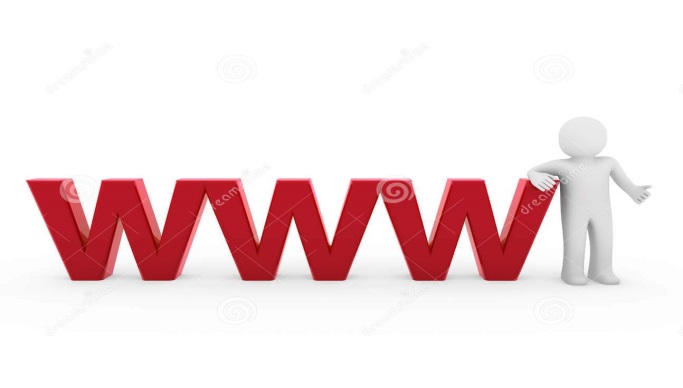 A villamos energia és földgáz hálózatok energiahatékonysági potenciáljának felmérése
A villamos energia és földgáz hálózatok energiahatékonysági potenciáljának felmérése
1. feladat: Értékelés készítése a gáz- és villamosenergia-infrastruktúra energiahatékonysági potenciálról, ezen belül a mikro-energiagenerátorok vonatkozásában fennálló lehetőségekről







2. feladat: Konkrét intézkedési, beruházási terv, ütemterv készítése a villamos és a gáz infrastruktúrák költséghatékony energiahatékonysági fejlesztéseinek megvalósítására
A célérték teljesítésének nyomon követése
A célérték teljesítésének nyomon követése
A Hivatal a hazai energiastatisztika felelőse
Országos energiamérleg elkészítése
A felügyelt ágazatokkal kapcsolatos információk a Hivatal rendelkezésére állnak
Új feladat, ami szerves része az energiastatisztikának:

a célérték teljesítésének nyomon követése
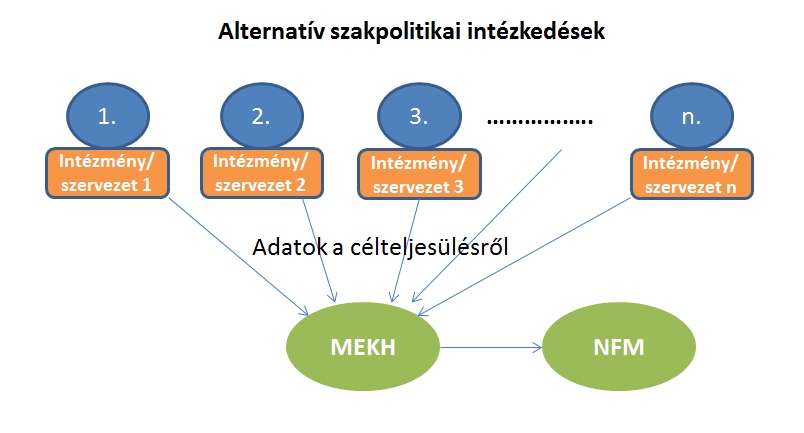 Vállalati önkéntes megállapodások rendszere
AZ EDD 7. cikkben (törvény 12. §) meghatározott célérték elérésének egyik lehetséges eszköze.
A Hivatal megbízásából készült egy tanulmány a nagyvállalati önkéntes megállapodási rendszer bevezetésének lehetőségeiről.
A javaslat alapján az energiahatékonysági beruházásokat megvalósító nagyvállalatok támogatásban részesülhetnének (pl. adókedvezmény formájában).

Előnyei: 

energiahatékonysági célérték teljesítése alacsony fajlagos (Mrd Ft/PJ) beruházási költség mellett

alacsony támogatási intenzitás (kb. 34%-os)
Nemzeti Energetikusi Hálózat
A Hivatal javaslataNemzeti Energetikusi Hálózat (NEH)
Miért van rá szükség?: energetikusok hiánya a helyi önkormányzatoknál, KKV szektorban => szakértelem és információ hiánya gátolja az energiahatékony megoldások elterjedését

Lehetséges feladatok: 
Hatósági: pl. költség-haszon elemzések jóváhagyása
Nem hatósági, például:
Energetikai szaktanácsadás, ingyenesen nyújtott energiainformációs szolgáltatás a KKV szektor, önkormányzatok számára
Közreműködés a helyi energetikai fejlesztési tervek, stratégiák kidolgozásában 
Pályázatok elkészítésének támogatása
A NEH létrehozásának előnyei
Csökkenteni lehet a KKV, valamint a helyi önkormányzati szektor energiaköltségeit
Önkormányzatok: legalább 5-10% (~5-10 Mrd Ft/év) megtakarítás
Az energetikai tanácsadás révén megfelelő felkészülés az energetikai pályázatokra
A NEH működtetése révén keletkezett új megtakarítás beleszámolható az évente elérendő 1,5%-os energia-megtakarításba
Energiahatékonysági honlap
Energiahatékonysági honlap tartalma
Az energiahatékonysági honlap az alábbi témakörökben nyújt tájékoztatást:
Az energiahatékonysággal kapcsolatos jogszabályok
Szolgáltatások és beruházások támogatására rendelkezésre álló pénzügyi keret
Tájékoztató, szemléletformáló képzési kezdeményezések, jó gyakorlatok
Energiahatékonysági szolgáltatással kapcsolatos  tájékoztatás (pl. szerződésminták)
Energiacímkézési rendszerek
Közintézmények tájékoztatása (pl. energiahatékonysági terv kialakításához minta)
Kis-és középvállalkozások, valamint a lakosság tájékoztatása az energetikai auditálásról és annak előnyeiről

+ Egyéb tájékoztatási lehetőségek:
Lakossági energia-megtakarítási kalkulátor
KKV kalkulátor
Önkormányzatok tervezését segítő alkalmazás (tervezett energiahatékonysági vagy megújuló energiaforrás hasznosításán alapuló beruházás értékelése minimális paraméterek megadásával)

+  Megújuló energiaforrásból előállított energiával kapcsolatos tájékoztatás (pl. támogatási rendszer)
Köszönöm megtisztelő figyelmüket!
totht@mekh.hu